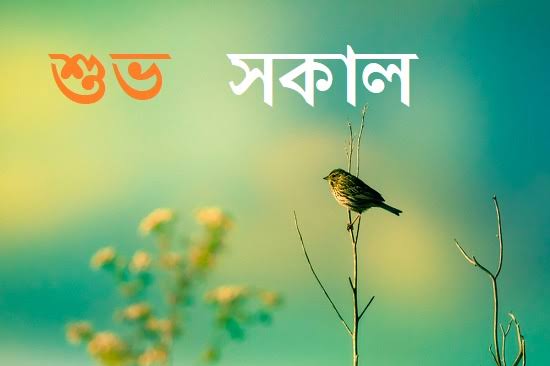 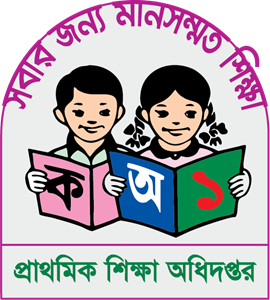 শিক্ষক পরিচিতি
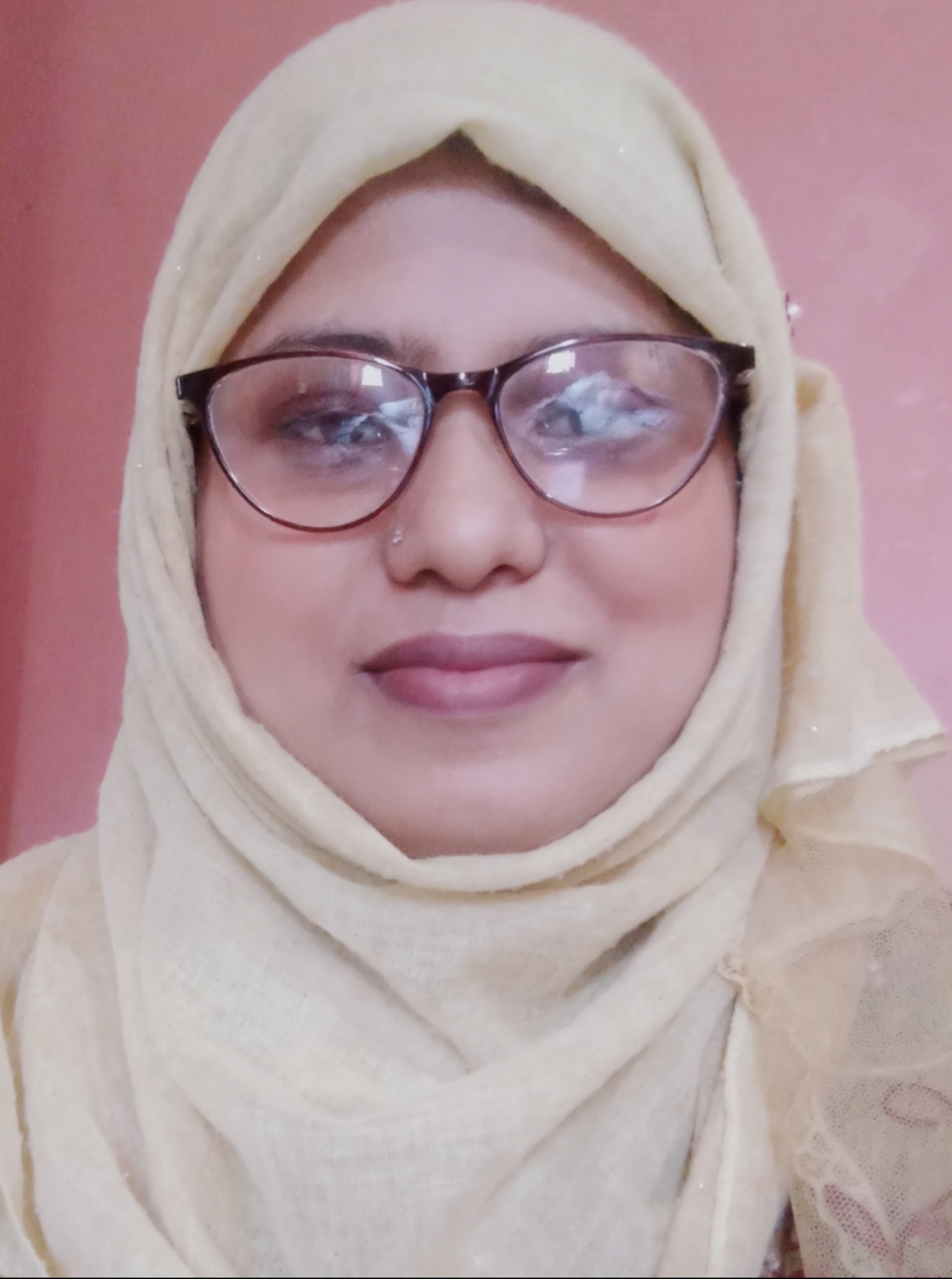 কানিজ দিলরুবা
পদবীঃ সহকারী শিক্ষক
অহিদউল্লাহ সরকারি প্রাথমিক বিদ্যালয়
আদর্শ সদর, কুমিল্লা
পাঠ পরিচিতি
শ্রেণিঃ প্রথম
বিষয়ঃ বাংলা
পাঠের শিরোনামঃ ছুটি
পাঠ্যাংশঃ মেঘের কোলে …আজ আমাদের ছুটি।
সময়ঃ ৪৫ মিনিট
শিখনফল
শোনাঃ
২.১.২ কবিতা শুনে আনন্দ লাভ করবে ও তার অভিব্যক্তি প্রকাশ করবে।
বলাঃ
২.১.৩ পাঠ্যবইয়ের কবিতা বলতে পারবে।
২.১.৪ পাঠ্যবই বহির্ভূত কবিতা স্পষ্টভাবে বলতে পারবে।
পড়াঃ
২.১.২ পাঠ্যবইয়ের কবিতা পড়তে পারবে।
ছোট্ট বন্ধুরা, এসো একটি গান শুনি
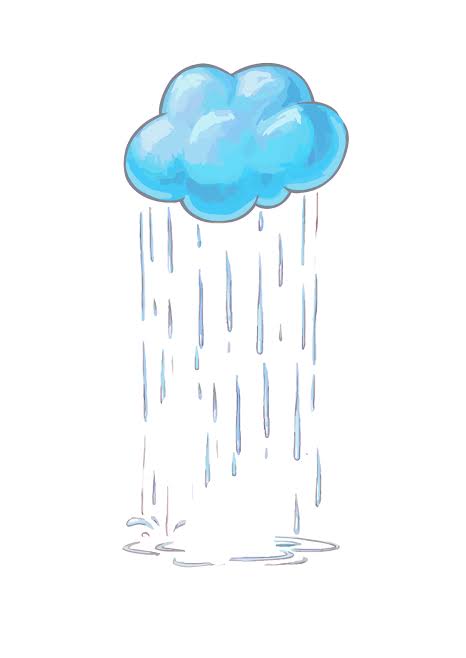 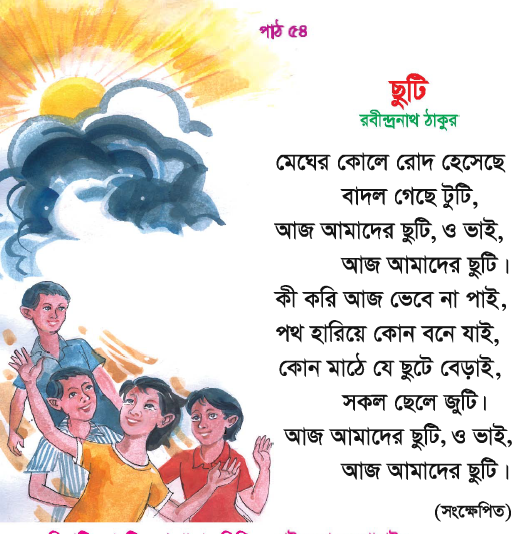 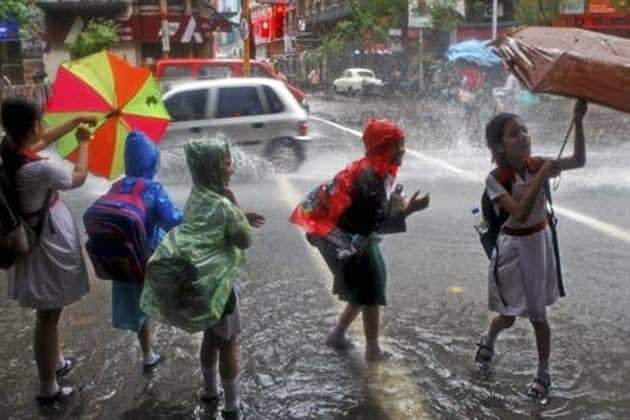 বৃষ্টি হচ্ছে
মেঘ দেখছে
মেঘের কোলে রোদ হাসছে
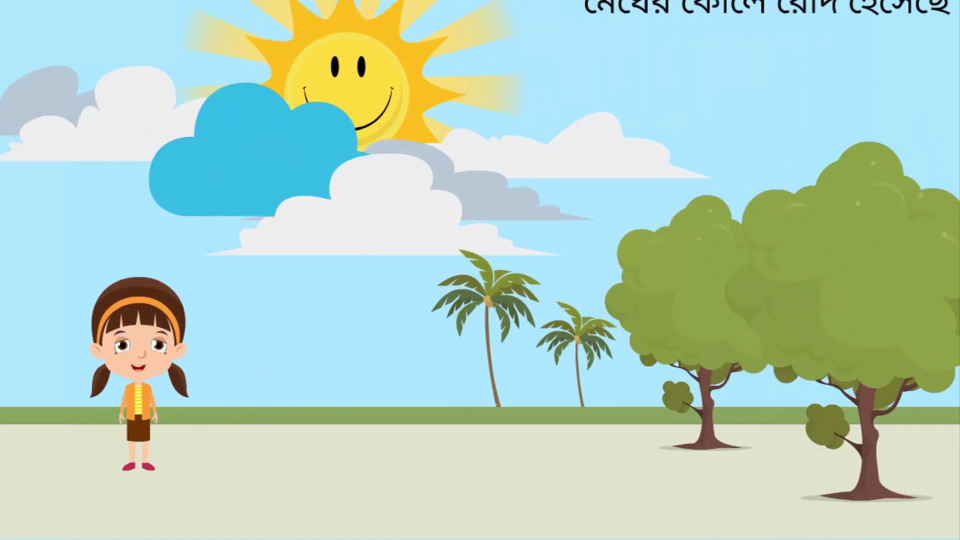 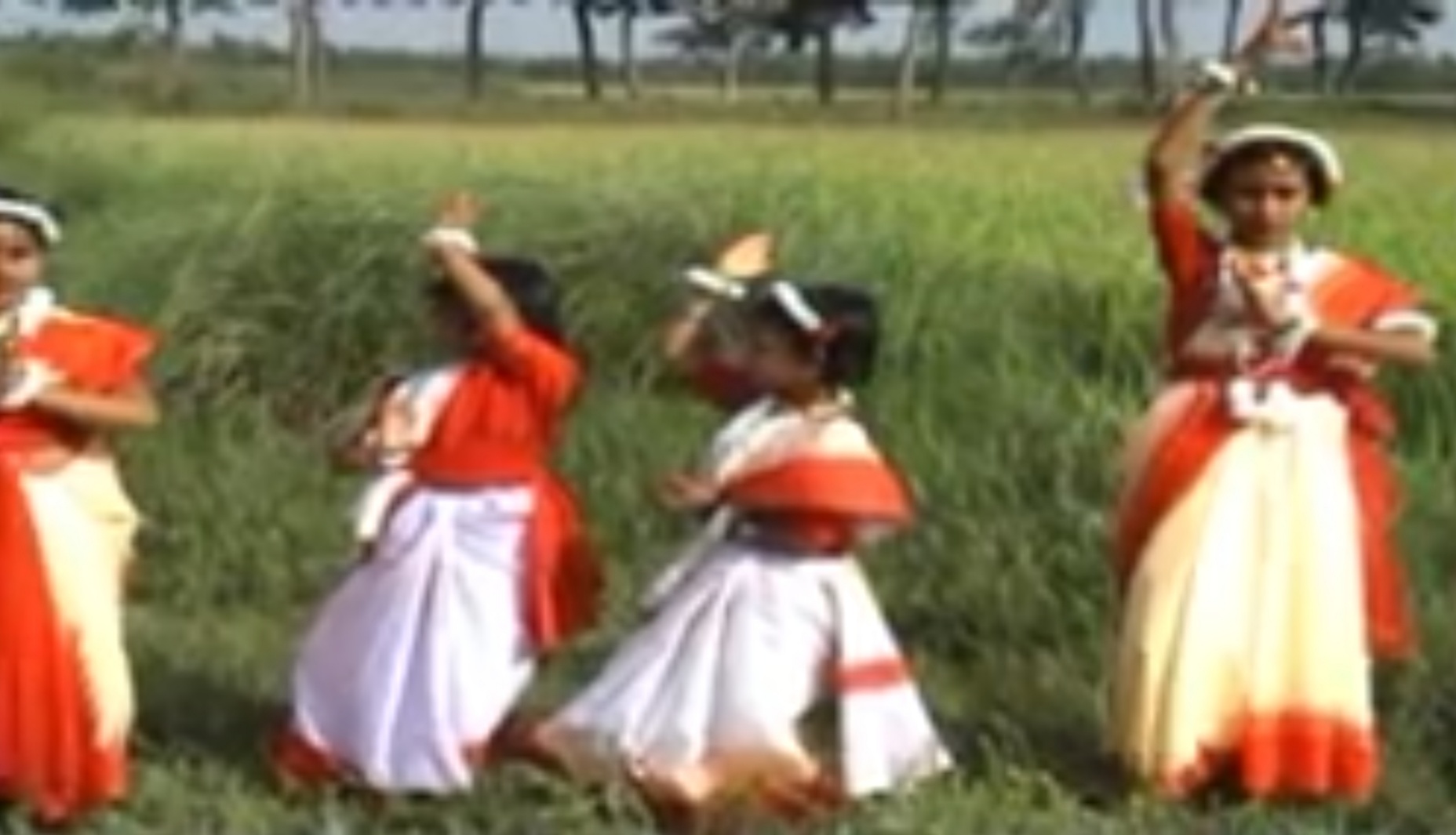 নাচানাচি করছে
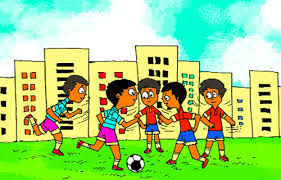 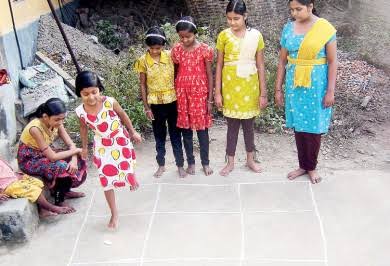 ছবিতে ছেলে-মেয়েরা কী করছে?
উত্তরঃ খেলছে।
কোন দিন তোমরা বিদ্যালয়ে আসো না?
উত্তরঃছুটির দিন।
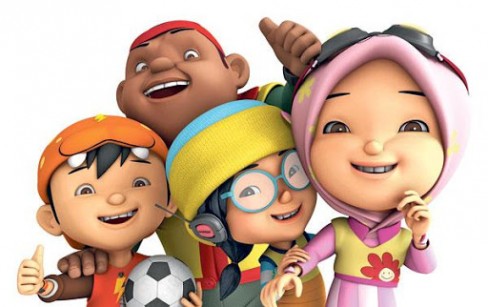 ছুটি
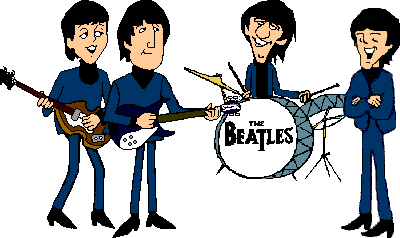 এসো, সবাই মিলে গাই
এসো, আমরা পাঠ্যবই দেখি এবং শুনি
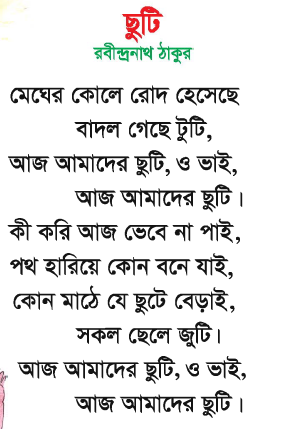 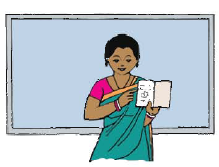 চলো, আমরা সবাই মিলে পড়ি
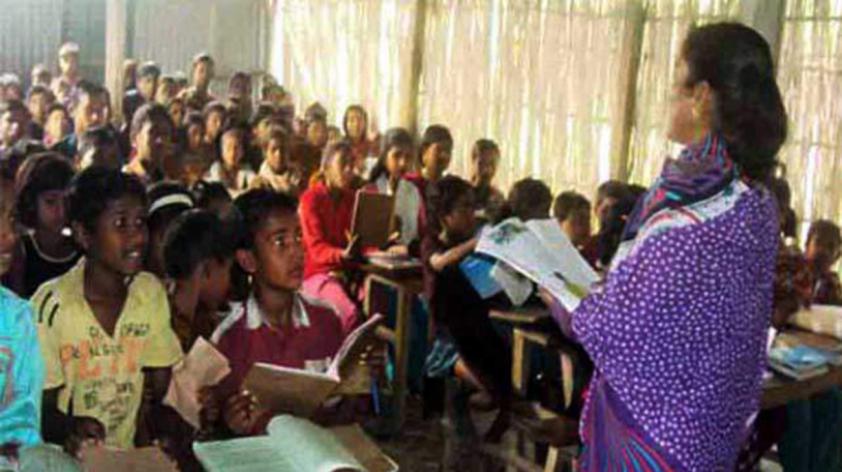 এসো নিজে নিজে পড়ি
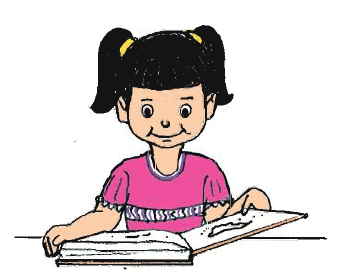 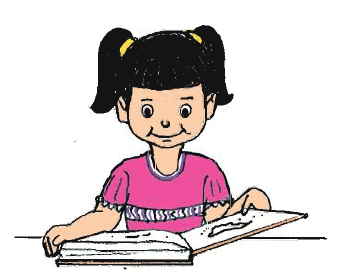 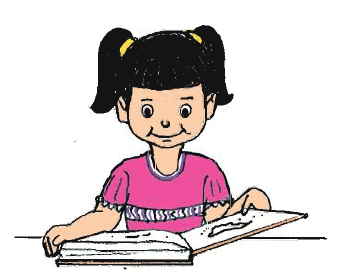 এসো, নতুন শব্দের অর্থ শিখি
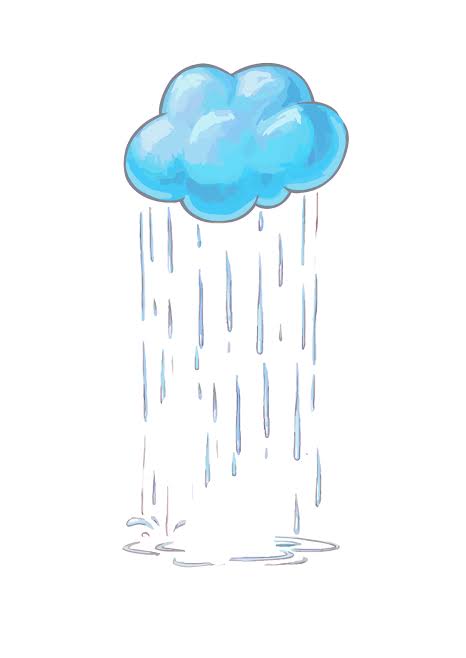 বাদল
বৃষ্টি
টুটি
দূর হওয়া
চলো, এবার আমরা জোড়ায় কাজ করি
পরের চরণ বলি
মেঘের কোলে রোদ হেসেছে
                  ...........................।
আজ আমাদের ছুটি ও ভাই,
                     .........................।
মেঘের কোলে রোদ হেসেছে
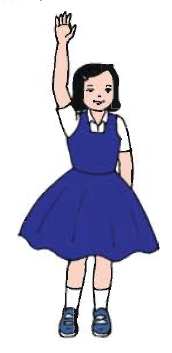 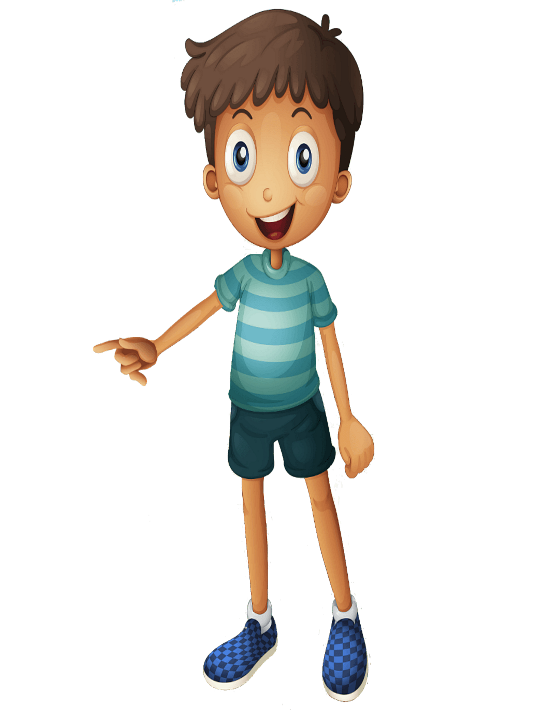 বাদল গেছে টুটি
আজ আমাদের ছুটি ও ভাই
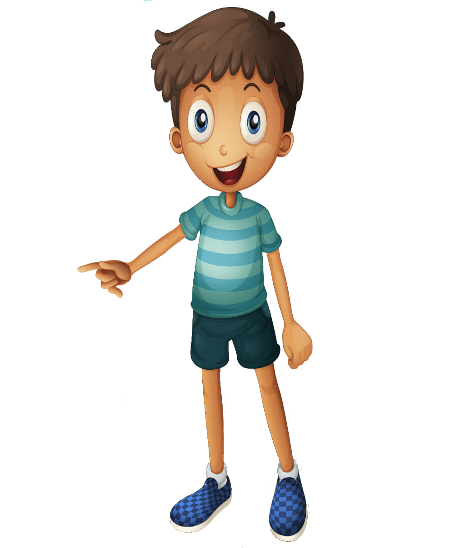 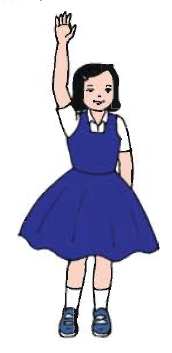 আজ আমাদের ছুটি।
19
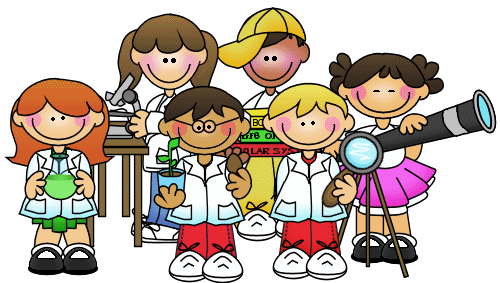 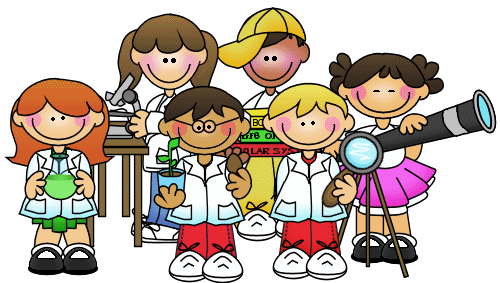 ছড়াটির প্রথম চার লাইনআবৃত্তি করো।
বাড়ির কাজ
ছড়াটির প্রথম চার লাইন সুন্দর ভাবে খাতায় লিখে নিয়ে আসবে ।
পাঠ্যবই বহির্ভূত একটি ছড়া শিখে আসবে।
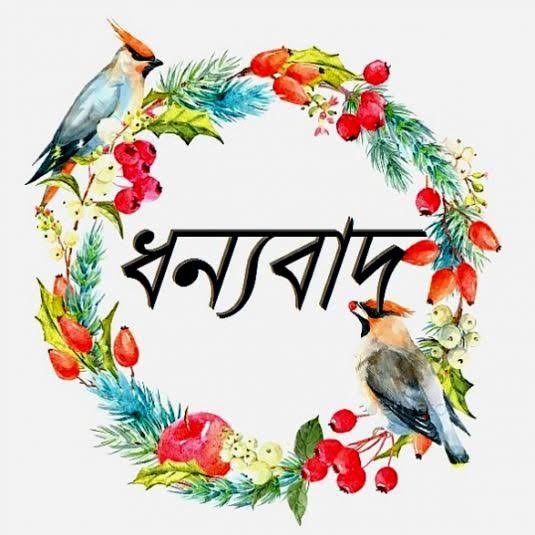